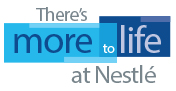 Nestlé Hellas is looking for:
1 T.E.I. student for an Internship
Human Resources Department 
    Inofyta factory
“I want to create a better world and build a better business “
Job Description
Administrative and office support activities
Strong involvement in employees’ training
Telephone calls, word processing, reporting and filing
Candidate Profile
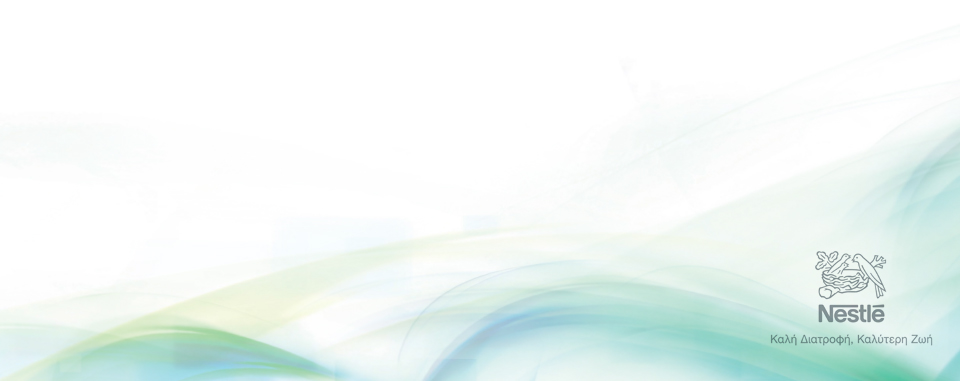 Studies in Business Administration
Entitled to an Internship
Strong communication skills 
Fluency in English
Good PC skills

     To apply for this Internship send your CV to the following addresses : 

dimitra.alexiou@gr.nestle.com  Ms Mimi Alexiou
eleni.zafeiriou@gr.nestle.com   Ms Eleni Zafeiriou

       Human Resources Department : 210 6884111